Roadmap
Memory & data
Arrays and Structs
Integers & floats
RISC V assembly
Procedures & stacks
Executables
Memory & caches
Processor Pipeline
Performance 
Parallelism
C:
Java:
Car c = new Car();
c.setMiles(100);
c.setGals(17);
float mpg =    c.getMPG();
car *c = malloc(sizeof(car));
c->miles = 100;
c->gals = 17;
float mpg = get_mpg(c);
free(c);
Assembly language:
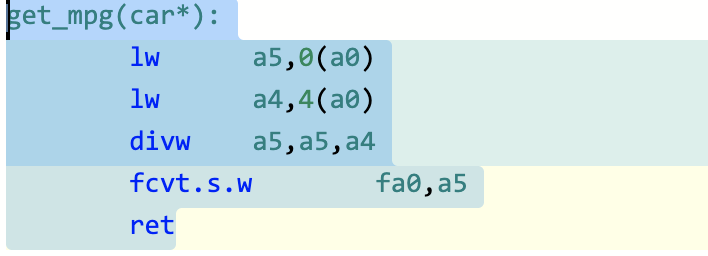 OS:
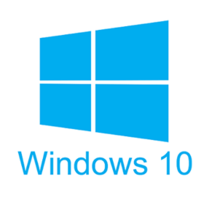 Machine code:
0111010000011000
100011010000010000000010
1000100111000010
110000011111101000011111
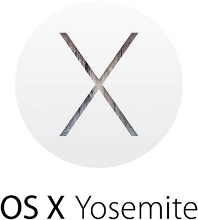 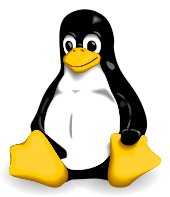 Computer system:
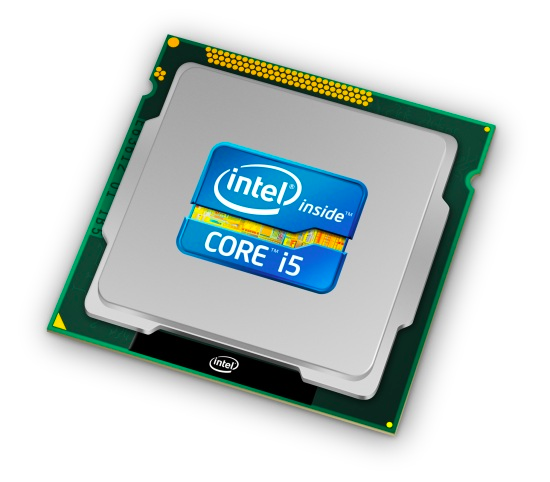 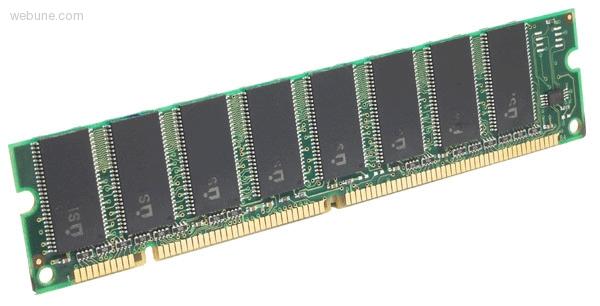 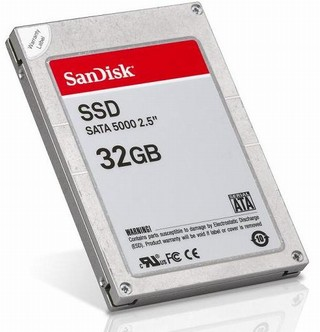 1
From Writing to Running
Compiler
Assembler
Linker
executable
program
gcc -S
gcc -c
gcc -o
sum.c
sum.s
sum.o
sum
C source
files
assembly
files
obj files
exists on 
disk
loader
“It’s alive!”
When most people say “compile” they mean 
the entire process:
compile + assemble + link
Executing 
in
Memory
process
2
[Speaker Notes: C compiler produces assembly files (contain MIPS assembly, pseudo-instructions, directives, etc.)
MIPS assembler produces object files (contain MIPS machine code, missing symbols, some layout information, etc.)
MIPS linker produces executable file (contains MIPS machine code, no missing symbols, some layout information)
OS loader gets it into memory and jumps to first instruction (machine code)]
Example: sum.c
Compiler output is assembly files

Assembler output is obj files

Linker joins object files into one executable

Loader brings it into memory and starts execution
Example: sum.c
#include <stdio.h>
int n = 100;
int main (int argc, char* argv[ ]) {
   int i;
   int m = n;
   int sum = 0;

   for (i = 1; i <= m; i++) {
      sum += i;
   }
   printf ("Sum 1 to %d is %d\n", n, sum);
}
4
Example: sum.c
# Compile
 [VM] riscv32-unknown-elf-gcc  –S sum.c

# Assemble
  [VM] riscv32-unknown-elf-gcc  –c sum.s

# Link
  [VM] riscv32-unknown-elf-gcc  –o sum sum.o

# Load
  [VM] qemu-riscv32 sum
  Sum 1 to 100 is 5050
  RISC-V program exits with status 0 (approx. 2007 instructions in 143000 nsec at 14.14034 MHz)
Compiler
Input: Code File (.c)
Source code
#includes, function declarations & definitions, global variables, etc.

Output:  Assembly File (RISC-V)
RISC-V assembly instructions
	(.s file)
for (i = 1; i <= m; i++) {
   sum += i;
}
li  x2,1
lw  x3,fp,28
slt x2,x3,x2
6
sum.s   (abridged)
$L2:   lw      $a4,-20($fp)
        lw      $a5,-28($fp)
        blt     $a5,$a4,$L3
        
        lw      $a4,-24($fp)
        lw      $a5,-20($fp)
        addu    $a5,$a4,$a5
        sw      $a5,-24($fp)
        lw      $a5,-20($fp)
        addi    $a5,$a5,1
        sw      $a5,-20($fp)
        j       $L2
 $L3:   la      $4,$str0
        lw      $a1,-28($fp)
        lw      $a2,-24($fp)
        jal     printf
        li      $a0,0
        mv      $sp,$fp
        lw      $ra,44($sp)
        lw      $fp,40($sp)
        addiu   $sp,$sp,48
        jr      $ra
i=1
m=100
.globl  n
     	.data 
	.type	  n, @object
n:    	.word   100
      	.rdata
$str0:	.string  "Sum 1 to %d is %d\n"
      	.text
	.globl  main
	.type   main, @function
main:  addiu   $sp,$sp,-48
       sw      $ra,44($sp)
       sw      $fp,40($sp)
       move    $fp,$sp
       sw      $a0,-36($fp)
       sw      $a1,-40($fp)
       la      $a5,n
       lw      $a5,0($a5)
       sw      $a5,-28($fp)
       sw      $0,-24($fp)
       li      $a5,1
       sw      $a5,-20($fp)
if(m < i)
100 < 1
0(sum)
1(i)
1=(0+1)
sum=1
a5=i=1
i=2=(1+1)
i=2
str
$a0
call
printf
$a1
m=100
prologue
$a0
$a2
sum
$a1
main returns 0
n=100
m=n=100
sum=0
epilogue
i=1
7
[Speaker Notes: note:
funny label names
alignment directives
.data versus .rdata
frame pointer equals stack pointer
totally unoptimized
use of LA

Actual compiled code below
	.file	"sum.c"
	.option nopic
	.text
	.globl	n
	.section	.sdata,"aw"
	.align	2
	.type	n, @object
	.size	n, 4
n:
	.word	100
	.section	.rodata
	.align	2
.LC0:
	.string	"Sum 1 to %d is %d\n"
	.text
	.align	1
	.globl	main
	.type	main, @function
main:
	addi	sp,sp,-48
	sw	ra,44(sp)
	sw	s0,40(sp)
	addi	s0,sp,48
	sw	a0,-36(s0)
	sw	a1,-40(s0)
	lui	a5,%hi(n)
	lw	a5,%lo(n)(a5)
	sw	a5,-28(s0)     # m
	sw	zero,-24(s0)   # sum
	li	a5,1
	sw	a5,-20(s0)     # i
	j	.L2
.L3:
	lw	a4,-24(s0)     # sum
	lw	a5,-20(s0)     # i
	add	a5,a4,a5       # add sum + i
	sw	a5,-24(s0)     # sum store
	lw	a5,-20(s0)     # i 
	addi	a5,a5,1        # i++
	sw	a5,-20(s0)     # store i
.L2:
	lw	a4,-20(s0)     # i
	lw	a5,-28(s0)     # m
	ble	a4,a5,.L3      # if (i < m) brant to L3
	lui	a5,%hi(n)
	lw	a5,%lo(n)(a5)
	lw	a2,-24(s0)     # sum
	mv	a1,a5          # n
	lui	a5,%hi(.LC0)
	addi	a0,a5,%lo(.LC0) # string 
	call	printf
	li	a5,0
	mv	a0,a5
	lw	ra,44(sp)
	lw	s0,40(sp)
	addi	sp,sp,48
	jr	ra
	.size	main, .-main
	.ident	"GCC: (GNU) 8.2.0"]
Assembler
Input: Assembly File (.s)
assembly instructions, pseudo-instructions
program data (strings, variables), layout directives

Output:  Object File in binary machine code RISC-V instructions in executable form 
	(.o file in Unix, .obj in Windows)
addi	r5, r0, 10
muli	r5, r5, 2
addi	r5, r5, 15
00000000101000000000001010010011
00000000001000101000001010000000
00000000111100101000001010010011
8
RISC-V Assembly Instructions
Arithmetic/Logical
ADD, SUB, AND, OR, XOR, SLT, SLTU
ADDI, ANDI, ORI, XORI, LUI, SLL, SRL, SLTI, SLTIU
MUL, DIV
Memory Access
LW, LH, LB, LHU, LBU,
SW, SH, SB
Control flow
BEQ, BNE, BLE, BLT, BGE
JAL, JALR
Special
LR, SC, SCALL, SBREAK
9
Pseudo-Instructions
Assembly shorthand, technically not machine instructions, but easily converted into 1+ instructions that are
Pseudo-Insns	Actual Insns		Functionality	
NOP 			ADDI x0, x0, 0	               # do nothing

MV reg, reg 		ADD r2, r0, r1 	               # copy between regs

LI reg, 0x45678             LUI reg, 0x4 	               #load immediate
                                         ORI reg, reg, 0x5678 

LA reg, label					# load address (32 bits)

B label			 BEQ x0, x0, label	# unconditional branch

+ a few more…
10
[Speaker Notes: Pseudo-Instructions
NOP # do nothing
    ADDI x0, x0, 0
MV reg, reg # copy between regs
    ADDI x2, x0, x1  # copies contents of x1 to x2
LI reg, imm # load immediate (up to 32 bits)
LA reg, label # load address (32 bits)
B label # unconditional branch]
Program Layout
Programs consist of segments used for different purposes
Text: holds instructions
Data: holds statically allocated program data such as variables, strings, etc.
“sfu cs”
13
25
data
add x1,x2,x3
ori x2, x4, 3
...
text
Assembling Programs
Assembly files consist of a mix of 
    + instructions
    + pseudo-instructions  
    + assembler (data/layout) directives
        (Assembler lays out binary values 
         in memory based on directives)
Assembled to an Object File
Header
Text Segment 
Data Segment
Relocation Information
Symbol Table
Debugging Information
.text
	   .ent main
main: la $4, Larray
	   li s5, 15
	   ...
	   li s4, 0
	   jal exit
	   .end main
	   .data
Larray: 
	   .long 51, 491, 3991
[Speaker Notes: A program is made up by code and data from several object files
Each object file is generated independently
Assembler starts at some PC address, e.g. 0, in each object file, generates code as if the program were laid out starting out at location 0x0
It also generates a symbol table, and a relocation table
In case the segments need to be moved]
Symbols and References
math.c
int pi = 3;
int e = 2;
static int randomval = 7;

extern int usrid;
extern int printf(char *str, …);

int square(int x) { … }
static int is_prime(int x) { … }
int pick_prime() { … }
int get_n() { 
	return usrid;  
}
Global labels: Externally visible “exported” symbols
Can be referenced from other object files
Exported functions, global variables
Examples: pi, e, userid, printf, pick_prime, pick_random
Local labels:  Internally visible only
Only used within this object file
static functions, static variables, loop labels, …
Examples: randomval, is_prime
(extern == defined in another file)
13
Producing Machine Language (1/3)
Simple Cases
Arithmetic and logical instructions, shifts, etc.
All necessary info contained in the instruction
What about Branches and Jumps?
Branches and Jumps require a relative address
Once pseudo-instructions are replaced by real ones, we know by how many instructions to branch, so no problem
14
Producing Machine Language (2/3)
“Forward Reference” problem
Branch instructions can refer to labels that are “forward” in the program:





Solution:  Make two passes over the program
or   s0, x0,  x0L1: slt  t0, x0,  a1    beq  t0, x0,  L2    addi a1, a1, -1    j    L1L2: add  t1, a0, a1
15
[Speaker Notes: This is a problem because the program is read sequentially from top to bottom.

Flesh the two passes out]
Two Passes Overview
Pass 1: 
Expands pseudo instructions encountered
Remember position of labels
Take out comments, empty lines, etc
Error checking
Pass 2:
Use label positions to generate relative addresses (for branches and jumps)
Outputs the object file, a collection of instructions in binary code
16
[Speaker Notes: This is a problem because the program is read sequentially from top to bottom]
Handling forward references
Example:
     bne x1, x2, L     sll x0, x0, 0
L:  addi x2, x3, 0x2
The assembler will change this to
	bne x1, x2, +8	sll x0, x0, 0	addi x2, x3, 0x2
Final machine code
0X00208413 # bne0x00001033 # sll0x00018113 # addi
Looking for L
Found L
actually:	0000 0000 0010...
			0000 0000 0000...
			0000 0000 0000...
17
[Speaker Notes: 0x00208413 = 0000000 00010 00001 000 00100 0010011 #bne x1, x2, 0x4
0x00001033 = 0000000 00000 00000 001 00000 0110011 # sll x0, x0, x0
0x00018113 = 0000 0000 0000 00011 000 00010 0010011 # addi x2, x3, 0x2]
Object file
Header
Size and position of pieces of file
Text Segment
instructions
Data Segment
static data (local/global vars, strings, constants)
Debugging Information
line number  code address map, etc.
Symbol Table
External (exported) references
Unresolved (imported) references
Object File
18
Object File Formats
Unix
a.out
COFF: Common Object File Format
ELF: Executable and Linking Format

Windows
PE: Portable Executable

All support both executable and object files
19
Objdump disassembly
> riscv32-unknown-elf--objdump --disassemble math.o  

Disassembly of section .text:


00000000 <get_n>:
   0:	27bdfff8  addi sp,sp,-8
   4:	afbe0000  sw	fp,0(sp)
   8:	03a0f021  mv	fp,sp
   c:	3c020000  lui	a0,0x0
  10:	8c420008  lw	a0,8(a0)
  14:	03c0e821  mv   sp,fp
  18:	8fbe0000  lw	fp,0(sp)
  1c:	27bd0008  addi sp,sp,8
  20:	03e00008  jr	ra
  

elsewhere in another file: int usrid = 41;
int get_n() {   
   return usrid;  
}
unresolved symbol
(see symbol table next slide)
prologue
body
epilogue
20
[Speaker Notes: something suspicious: a lot of zero constants in this code]
[F]unction
[O]bject
Objdump symbols
[l]ocal
[g]lobal
> riscv-unknown-elf--objdump --syms math.o



SYMBOL TABLE:
00000000 l  df *ABS*	00000000 math.c
00000000 l  d  .text	00000000 .text
00000000 l  d  .data	00000000 .data
00000000 l  d  .bss	00000000 .bss
00000008 l  O  .data	00000004 randomval
00000060 l  F  .text	00000028 is_prime
00000000 l  d  .rodata	00000000 .rodata
00000000 l  d  .comment	00000000 .comment
00000000 g  O  .data	00000004 pi
00000004 g  O  .data	00000004 e
00000000 g  F  .text	00000028 get_n
00000028 g  F  .text	00000038 square
00000088 g  F  .text	0000004c pick_prime
00000000       *UND*	00000000 usrid
00000000       *UND*	00000000 printf
size
segment
static local fn 
@ addr 0x60
size = 0x28 bytes
external references (undefined)
21
[Speaker Notes: notice: pick_random, square, other functions; pi, e, randomval; some undefined symbols]
Separate Compilation & Assembly
Linker
Assembler
Compiler
executable
program
gcc -S
gcc -c
gcc -o
sum.c
sum.o
sum.s
sum
math.c
math.s
math.o
exists on 
disk
source files
assembly files
obj files
loader
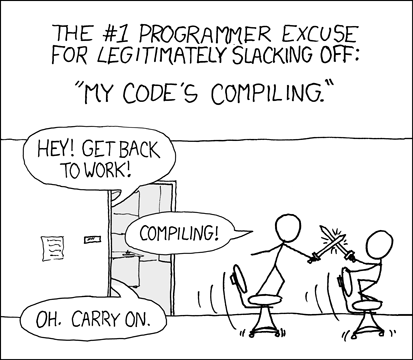 small change ? 
    recompile one 
	module only
Executing 
in
Memory
process
22
http://xkcd.com/303/
[Speaker Notes: C compiler produces assembly files (contain RISC-V assembly, pseudo-instructions, directives, etc.)
RISC-V assembler produces object files (contain RISC-V machine code, missing symbols, some layout information, etc.)
RISC-V linker produces executable file (contains RISC-V machine code, no missing symbols, some layout information)
OS loader gets it into memory and jumps to first instruction (machine code)]
Linker (1/3)
Input:  Object Code files, information tables (e.g. foo.o,lib.o for RISC-V)
Output:  Executable Code (e.g. a.out for RISC-V)
Combines several object (.o) files into a single executable (“linking”) 
Enables separate compilation of files
Changes to one file do not require recompilation of whole program
Old name “Link Editor” from editing the “links” in jump and link instructions
23
Linker (2/3)
object file 1
text 1
a.out
data 1
Relocated text 1
info 1
Relocated text 2
Linker
Relocated data 1
object file 2
text 2
Relocated data 2
data 2
info 2
24
Linker (3/3)
Take text segment from each .o file and put them together
Take data segment from each .o file, put them together, and concatenate this onto end of text segments
Resolve References
Go through Relocation Table; handle each entry
i.e. fill in all absolute addresses
25
Resolving References (1/2)
Linker assumes the first word of the first text segment is at 0x10000 for RV32.
More later when we study “virtual memory”
Linker knows:
Length of each text and data segment
Ordering of text and data segments
Linker calculates:
Absolute address of each label to be jumped to (internal or external) and each piece of data being referenced
26
Resolving References (2/2)
To resolve references:
Search for reference (data or label) in all “user” symbol tables
If not found, search library files (e.g. printf)
Once absolute address is determined, fill in the machine code appropriately
Output of linker: executable file containing text and data (plus header)
27
Three Types of Addresses
PC-Relative Addressing (beq, bne, jal)
never relocate

External Function Reference (usually jal)
always relocate

Static Data Reference (often auipc and addi)
always relocate
RISC-V often uses auipc rather than lui so that a big block of stuff can be further relocated as long as it is fixed relative to the pc
28
Static Libraries
Static Library: Collection of object files (think: like a zip archive)

Q: Every program contains the entire library?!?
A: No, Linker picks only object files needed to resolve undefined references at link time

e.g. libc.a contains many objects:
printf.o, fprintf.o, vprintf.o, sprintf.o, snprintf.o, …
read.o, write.o, open.o, close.o, mkdir.o, readdir.o, …
rand.o, exit.o, sleep.o, time.o, ….
29
Linker Example: Resolving an External Fn Call
math.o
main.o
...
21032040
000000EF
1b301402
00000B37
00028293
...
24
28
2C
30
34
...
000000EF
21035000
1b80050C
8C040000
21047002
000000EF
...
40
44
48
4C
50
54
.text
20 T	get_n
00 D	pi
*UND* 	printf
*UND*	usrid
00 T	main
00 D	usrid
*UND* 	printf
*UND* 	pi
*UND* 	get_n
Symbol table
28,JAL, printf
40,JAL, printf
...
54,JAL, get_n
Relocation info
JAL printf   JAL ??? 
Unresolved references to printf and get_n
22
[Speaker Notes: main.o
0x000000EF = 00000000000000000000 0000 1110 1111 (JAL)

0x10000B37 = 00010000000000000000 00101 0110111 # LUI x5, 0x10000

0x00428293 = 0000 0000 0100 0010 1000 0010 1001 0011 # ADDI x5, x5, 0x4

0C000000 = 0000 1100 (JAL)
21035000 = 001000 01000 00011 0101 0000 0000 0000 (ADDI $3,$8, 0x5000)
1B80050C = 000110 11100 00000 0000 0101 0000 1100 (BLEZ $28, 0x050C)
3C040000 = 001111 00000 00100 0000 0000 0000 0000 (LUI, $4, 0)
21047002 = 001000 01000 00100 0111 0000 0000 0010 (ADDI $4, $8, 0x7002) 

math.o
21032040 = 001000 01000 00011 0010 0000 0100 0000 (ADDI $3,$8, 0x2040)
0C000000 = 0000 1100 (JAL)
1B301402 = 000110 11001 10000 0001 0100 0000 0010 (BLEZ $23, 0x1402)
3C040000 = 001111 000000 0100 0000 0000 0000 0000 (LUI, $4, 0)
34040000 = 001101 000000 0100 0000 0000 0000 0000 (ORI, $4, 0)

1111 f
1110 e
1101 d
1100 c
1011 b
1010 a]
main.o
math.o
Which symbols are undefined according to both main.o and math.o’s symbol table?

printf
pi
get_n
usr
printf & pi
...
000000EF
21035000
1b80050C
8C040000
21047002
000000EF
...
...
21032040
000000EF
1b301402
00000B37
00028293
...
24
28
2C
30
34
40
44
48
4C
50
54
.text
20 T	get_n
00 D	pi
*UND* 	printf
*UND*	usrid
00 T	main
00 D	usrid
*UND* 	printf
*UND* 	pi
*UND* 	get_n
Symbol table
28,JAL, printf
40,JAL, printf
...
54,JAL, get_n
Relocation info
printf.o
JAL printf   JAL ??? Unresolved references to 
printf and get_n
...
3C T	printf
22
[Speaker Notes: main.o
0x000000EF = 00000000000000000000 0000 1110 1111 (JAL)

0x10000B37 = 00010000000000000000 00101 0110111 # LUI x5, 0x10000

0x00428293 = 0000 0000 0100 0010 1000 0010 1001 0011 # ADDI x5, x5, 0x4

0C000000 = 0000 1100 (JAL)
21035000 = 001000 01000 00011 0101 0000 0000 0000 (ADDI $3,$8, 0x5000)
1B80050C = 000110 11100 00000 0000 0101 0000 1100 (BLEZ $28, 0x050C)
3C040000 = 001111 00000 00100 0000 0000 0000 0000 (LUI, $4, 0)
21047002 = 001000 01000 00100 0111 0000 0000 0010 (ADDI $4, $8, 0x7002) 

math.o
21032040 = 001000 01000 00011 0010 0000 0100 0000 (ADDI $3,$8, 0x2040)
0C000000 = 0000 1100 (JAL)
1B301402 = 000110 11001 10000 0001 0100 0000 0010 (BLEZ $23, 0x1402)
3C040000 = 001111 000000 0100 0000 0000 0000 0000 (LUI, $4, 0)
34040000 = 001101 000000 0100 0000 0000 0000 0000 (ORI, $4, 0)

1111 f
1110 e
1101 d
1100 c
1011 b
1010 a]
sum.exe
main.o
math.o
0040 0000
...
21032040
40023CEF
1b301402
3C041000
34040004
...
40023CEF
21035000
1b80050c
8C048004
21047002
400020EF
...
10201000
21040330
22500102
...
...
000000EF
21035000
1b80050C
8C040000
21047002
000000EF
...
...
21032040
000000EF
1b301402
00000B37
00028293
...
24
28
2C
30
34
JAL printf
40
44
48
4C
50
54
math
.text
JAL printf
0040 0100
20 T	get_n
00 D	pi
*UND* 	printf
*UND*	usrid
00 T	main
00 D	usrid
*UND* 	printf
*UND* 	pi
*UND* 	get_n
main
.text
Symbol table
JAL get_n
28,JAL, printf
0040 0200
printf
40,JAL, printf
...
54,JAL, get_n
Relocation info
printf.o
1000 0000
global variables
 go here (later)
...
JAL printf   JAL ??? 
Unresolved references to 
printf and get_n
.data
Entry:0040 0100
text: 0040 0000
data: 1000 0000
3C T	printf
32
[Speaker Notes: main.o
0x000000EF = 00000000000000000000 0000 1110 1111 (JAL)

0x10000B37 = 00010000000000000000 00101 0110111 # LUI x5, 0x10000

0x00428293 = 0000 0000 0100 0010 1000 0010 1001 0011 # ADDI x5, x5, 0x4

0C000000 = 0000 1100 (JAL)
21035000 = 001000 01000 00011 0101 0000 0000 0000 (ADDI $3,$8, 0x5000)
1B80050C = 000110 11100 00000 0000 0101 0000 1100 (BLEZ $28, 0x050C)
3C040000 = 001111 00000 00100 0000 0000 0000 0000 (LUI, $4, 0)
21047002 = 001000 01000 00100 0111 0000 0000 0010 (ADDI $4, $8, 0x7002) 

math.o
21032040 = 001000 01000 00011 0010 0000 0100 0000 (ADDI $3,$8, 0x2040)
0C000000 = 0000 1100 (JAL)
1B301402 = 000110 11001 10000 0001 0100 0000 0010 (BLEZ $23, 0x1402)
3C040000 = 001111 000000 0100 0000 0000 0000 0000 (LUI, $4, 0)
34040000 = 001101 000000 0100 0000 0000 0000 0000 (ORI, $4, 0)

1111 f
1110 e
1101 d
1100 c
1011 b
1010 a]
Question 2
main.o
math.o
...
000000EF
21035000
1b80050C
8C040000
21047002
000000EF
...
...
21032040
000000EF
1b301402
00000B37
00028293
...
Which which 2 symbols are currently assigned the same location?

 main & printf
usrid & pi
get_n & printf
main & usrid
main & pi
24
28
2C
30
34
40
44
48
4C
50
54
.text
20 T	get_n
00 D	pi
*UND* 	printf
*UND*	usrid
00 T	main
00 D	usrid
*UND* 	printf
*UND* 	pi
*UND* 	get_n
Symbol table
28,JAL, printf
40,JAL, printf
...
54,JAL, get_n
Relocation info
printf.o
JAL printf   JAL ??? 
Unresolved references to 
printf and get_n
...
3C T	printf
22
[Speaker Notes: main.o
0x000000EF = 00000000000000000000 0000 1110 1111 (JAL)

0x10000B37 = 00010000000000000000 00101 0110111 # LUI x5, 0x10000

0x00428293 = 0000 0000 0100 0010 1000 0010 1001 0011 # ADDI x5, x5, 0x4

0C000000 = 0000 1100 (JAL)
21035000 = 001000 01000 00011 0101 0000 0000 0000 (ADDI $3,$8, 0x5000)
1B80050C = 000110 11100 00000 0000 0101 0000 1100 (BLEZ $28, 0x050C)
3C040000 = 001111 00000 00100 0000 0000 0000 0000 (LUI, $4, 0)
21047002 = 001000 01000 00100 0111 0000 0000 0010 (ADDI $4, $8, 0x7002) 

math.o
21032040 = 001000 01000 00011 0010 0000 0100 0000 (ADDI $3,$8, 0x2040)
0C000000 = 0000 1100 (JAL)
1B301402 = 000110 11001 10000 0001 0100 0000 0010 (BLEZ $23, 0x1402)
3C040000 = 001111 000000 0100 0000 0000 0000 0000 (LUI, $4, 0)
34040000 = 001101 000000 0100 0000 0000 0000 0000 (ORI, $4, 0)

1111 f
1110 e
1101 d
1100 c
1011 b
1010 a]
sum.exe
main.o
math.o
0040 0000
...
21032040
40023CEF
1b301402
10000B37
00428293
...
40023CEF
21035000
1b80050c
8C048004
21047002
400020EF
...
10201000
21040330
22500102
...
...
000000EF
21035000
1b80050C
8C040000
21047002
000000EF
...
...
21032040
000000EF
1b301402
00000B37
00028293
...
LA num:
LUI  10000
ADDI 004
24
28
2C
30
34
40
44
48
4C
50
54
math
.text
0040 0100
20 T	get_n
00 D	pi
*UND* 	printf
*UND*	usrid
00 T	main
00 D	usrid
*UND* 	printf
*UND* 	pi
*UND* 	get_n
main
.text
Symbol table
28,JAL, printf
30,LUI, usrid
34,LA,  usrid
0040 0200
printf
40,JAL, printf
...
54,JAL, get_n
Notice: usrid gets relocated due to collision with pi
Relocation info
1000 0000
pi
00000003
0077616B
usrid
.data
LA = LUI/ADDI  ”usrid”  ???
Unresolved references to userid
Need address of global variable
Entry:0040 0100
text: 0040 0000
data: 1000 0000
34
[Speaker Notes: main.o
0x000000EF = 00000000000000000000 0000 1110 1111 # JAL 

0x10000B37 = 00010000000000000000 00101 0110111 # LUI x5, 0x10000

0x00428293 = 0000 0000 0100 0010 1000 0010 1001 0011 # ADDI x5, x5, 0x4

0C000000 = 0000 1100 (JAL)
21035000 = 001000 01000 00011 0101 0000 0000 0000 (ADDI $3,$8, 0x5000)
1B80050C = 000110 11100 00000 0000 0101 0000 1100 (BLEZ $28, 0x050C)
3C040000 = 001111 00000 00100 0000 0000 0000 0000 (LUI, $4, 0)
21047002 = 001000 01000 00100 0111 0000 0000 0010 (ADDI $4, $8, 0x7002) 

math.o
21032040 = 001000 01000 00011 0010 0000 0100 0000 (ADDI $3,$8, 0x2040)
0C000000 = 0000 1100 (JAL)
1B301402 = 000110 11001 10000 0001 0100 0000 0010 (BLEZ $23, 0x1402)
3C040000 = 001111 000000 0100 0000 0000 0000 0000 (LUI, $4, 0)
34040000 = 001101 000000 0100 0000 0000 0000 0000 (ORI, $4, 0)

1111 f
1110 e
1101 d
1100 c
1011 b
1010 a]
Question
Where does the assembler place the following symbols in the object file that it creates? 
A. Text SegmentB. Data SegmentC. Exported reference in symbol table
D.  Imported reference in symbol table
E. None of the above
#include <stdio.h> 
#include heaplib.h 

#define HEAP SIZE 16 
static int ARR SIZE = 4; 

int main() { 
   char heap[HEAP SIZE];   hl_init(heap, HEAP SIZE * sizeof(char));   char* ptr = (char *) hl alloc(heap, ARR SIZE * sizeof(char)); 
   ptr[0] = ’h’; 
   ptr[1] = ’i’; 
   ptr[2] = ’\0’;    
   printf(%s\n, ptr); return 0; 
}
Q1: HEAP_SIZE 
Q2: ARR_SIZE 
Q3: hl_init
35
Loader
Input:Executable Code (e.g. a.out for RISC-V)
Output:  <program is run>

Executable files are stored on disk
When one is run, loader’s job is to load it into memory and start it running
In reality, loader is the operating system (OS) 
loading is one of the OS tasks
36
Loader
Reads executable file’s header to determine size of text and data segments
Creates new address space for program large enough to hold text and data segments, along with a stack segment <more on this later>
Copies instructions and data from executable file into the new address space
37
Loader
Copies arguments passed to the program onto the stack
Initializes machine registers
Most registers cleared, but stack pointer assigned address of 1st free stack location
Jumps to start-up routine that copies program’s arguments from stack to registers and sets the PC
If main routine returns, start-up routine terminates program with the exit system call
38
Shared Libraries
Q: Every program contains parts of same library?!?
A: No, they can use shared libraries
Executables all point to single shared library on disk
final linking (and relocations) done by the loader

Optimizations:
Library compiled at fixed non-zero address 
Jump table in each program instead of relocations
Can even patch jumps on-the-fly
39
[Speaker Notes: fixed address: drawbacks? advantages?
(makes linking trivial: few relocations needed)]
Static and Dynamic Linking
Static linking
Big executable files (all/most of needed libraries inside)
Don’t benefit from updates to library
No load-time linking

Dynamic linking 
Small executable files (just point to shared library)
Library update benefits all programs that use it
Load-time cost to do final linking
But dll code is probably already in memory
And can do the linking incrementally, on-demand
40
[Speaker Notes: cost of loading big executables
dll hell, versioning problems]
Compiler
Assembler
Linker
sum.c
sum.s
sum.o
executable
program
math.c
math.s
math.o
sum.exe
C source
files
io.s
io.o
exists on 
disk
assembly
files
libc.o
loader
libm.o
Executing 
in
Memory
obj files
process
41
[Speaker Notes: C compiler produces assembly files (contain MIPS assembly, pseudo-instructions, directives, etc.)
MIPS assembler produces object files (contain MIPS machine code, missing symbols, some layout information, etc.)
MIPS linker produces executable file (contains MIPS machine code, no missing symbols, some layout information)
OS loader gets it into memory and jumps to first instruction (machine code)]
Summary
Compiler produces assembly files 
  (contain RISC-V assembly, pseudo-instructions,   
  directives, etc.)
Assembler produces object files 
  (contain RISC-V machine code, missing symbols,   
  some layout information, etc.)
Linker joins object files into one executable file
  (contains RISC-V machine code, no missing symbols, some layout information)
Loader puts program into memory, jumps to   
     1st insn, and starts executing a process  
     (machine code)
42
Peer Question
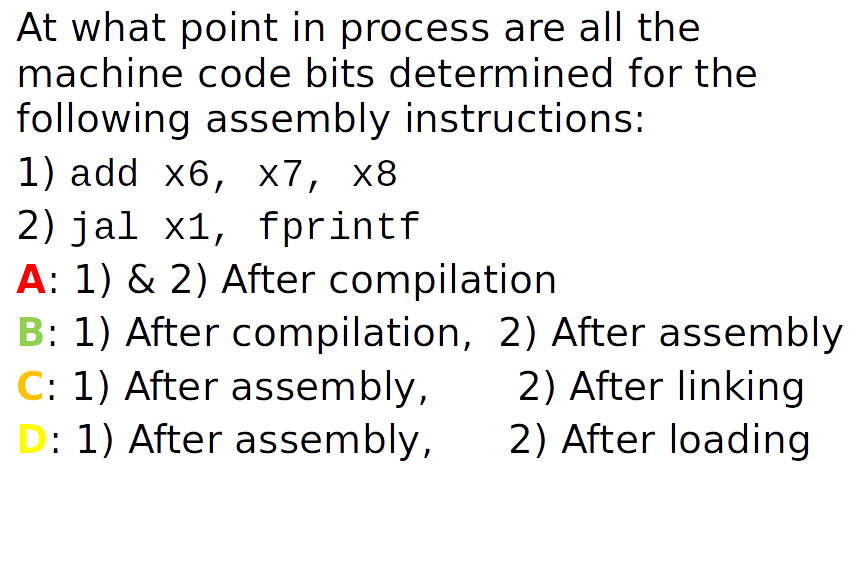 43
Peer Question
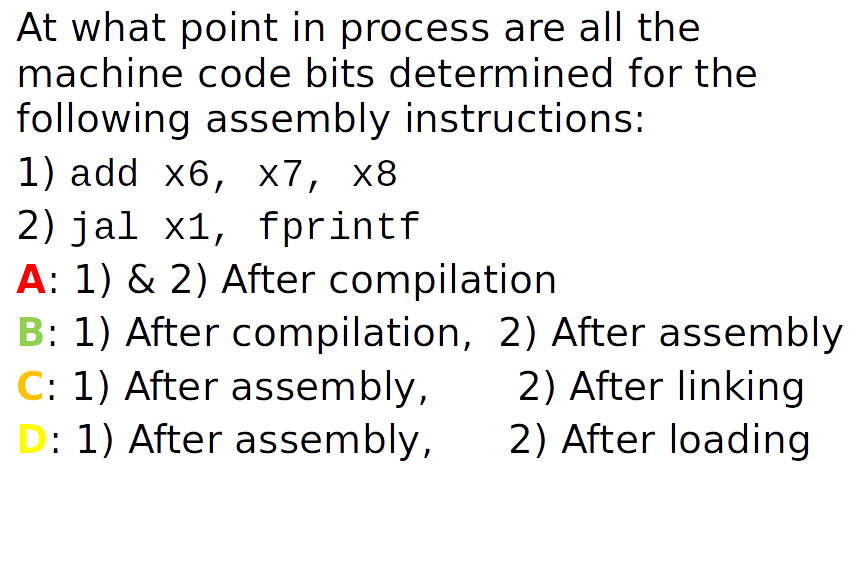 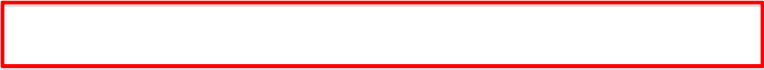 44